2022 IL SUMMIT
COMMUNITY ACCESSIBILITY 
Bringing 
people 
to the table!
PANEL MEMBERS
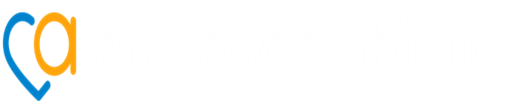 Shelby Butler, 
empower: abilities

Dawne Gardner, 
City of Springfield

Carolyn McGee, 
National Federation of the Blind
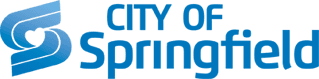 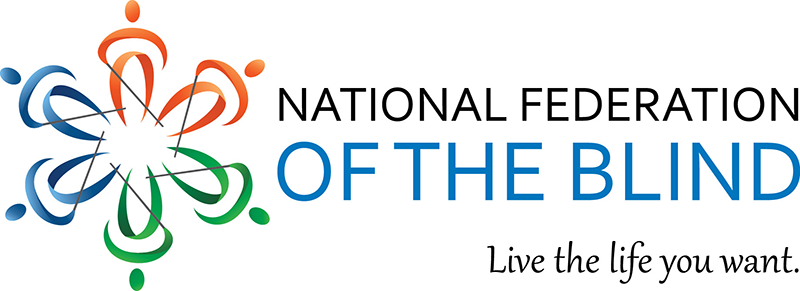 COMMUNITY
A community is a social unit (a group of living things) with commonality such as place, norms, religion, values, customs, or identity. Communities may share a sense of place situated in a given geographical area (e.g. a country, village, town, or neighbourhood) or in virtual space through communication platforms.
INCLUSION
Inclusion (disability rights), promotion of people with disabilities sharing various aspects of life and life as a whole with those without disabilities.
ROLE OF 
THE CIL
Identify the staff, board and consumers to lead
How to identify the need
Who is missing?
What community are you addressing?
BARRIERS
Identify the barriers
Gather the personal lived experience
Share tools and resources to advocate
How to connect with those policy/program makers
How to work together
TEAM ACCESS
Meet once a month
Every other month meet with City’s ADA Subcommittee
Started out as a legislative statewide group
Realized local issues/barriers were becoming the priority
Realized we could affect change
SUCCESSES
Parking Lots 
Businesses
 Partnerships
Continuity
NEW IDEAS
Action Teams
RAP
Facebook group
CITY OF SPRINGFIELD
Responsible for Title II Compliance of the ADA
Partnerships for Accessible Springfield
IL Centers
Disability Advocates
Regional Efforts
City Title II Requirements
Assign an ADA Coordinator
Self Assessment of all Programs, Services and Facilities
Transition Plan
Public Engagement
Required and critical to success
City ADA Team
Meet every other month
In conjunction with EA Team Access
Public Engagement
Required and critical to success
Public Meetings
City ADA Team
Meet every other month
In conjunction with EA Team Access
Get Involved - City’s need you!
SGF Yields
City Boards/Focus Groups (for example Mayor’s Commission on Human Rights and Community Relations, Planning & Zoning, etc)
 Report Issues
COMMUNITY 
VOICES
Carolyn McGee
started as community member and representative for National Federation of the Blind
Became Team Access member
Became empower: abilities board member
Involved with city efforts like SGF Yields
CONTACT INFO:
Shelby Butler, empower: abilities
sbutler@empowerabilities.org

Dawne Gardner, City of Springfield Public Works
417-864-1863
dgardner@springfieldmo.gov

Carolyn McGee, empower: abilities, NCFB
Carolyn888@live.missouristate.edu